Online Member Directory
Available both in the Phone App as well as on the Web-page
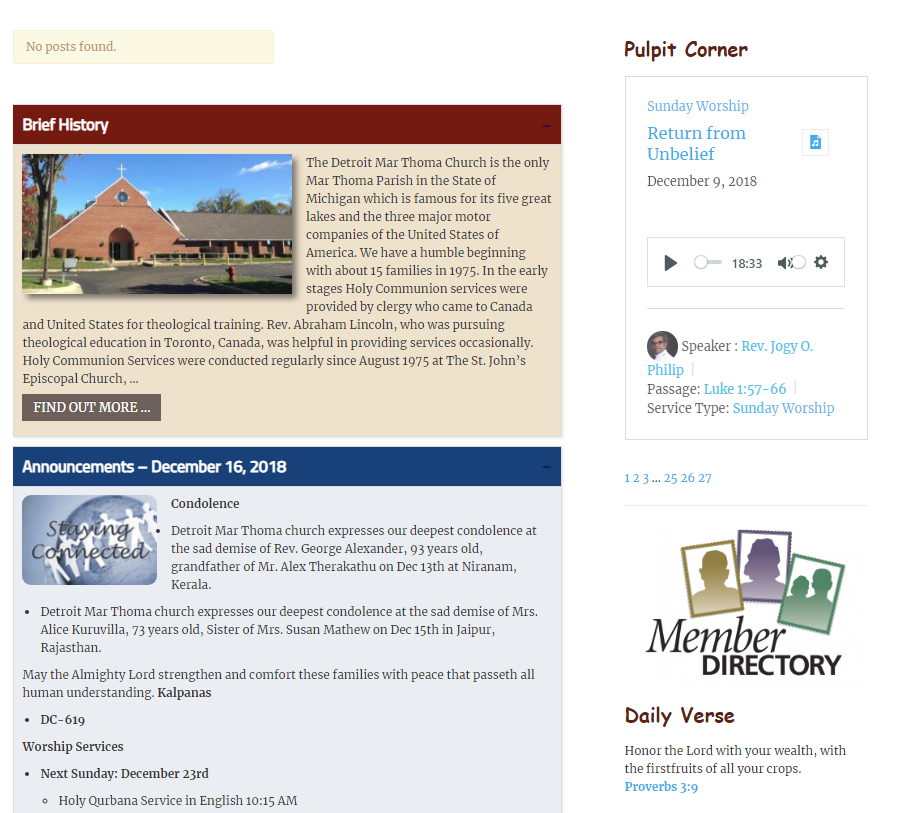 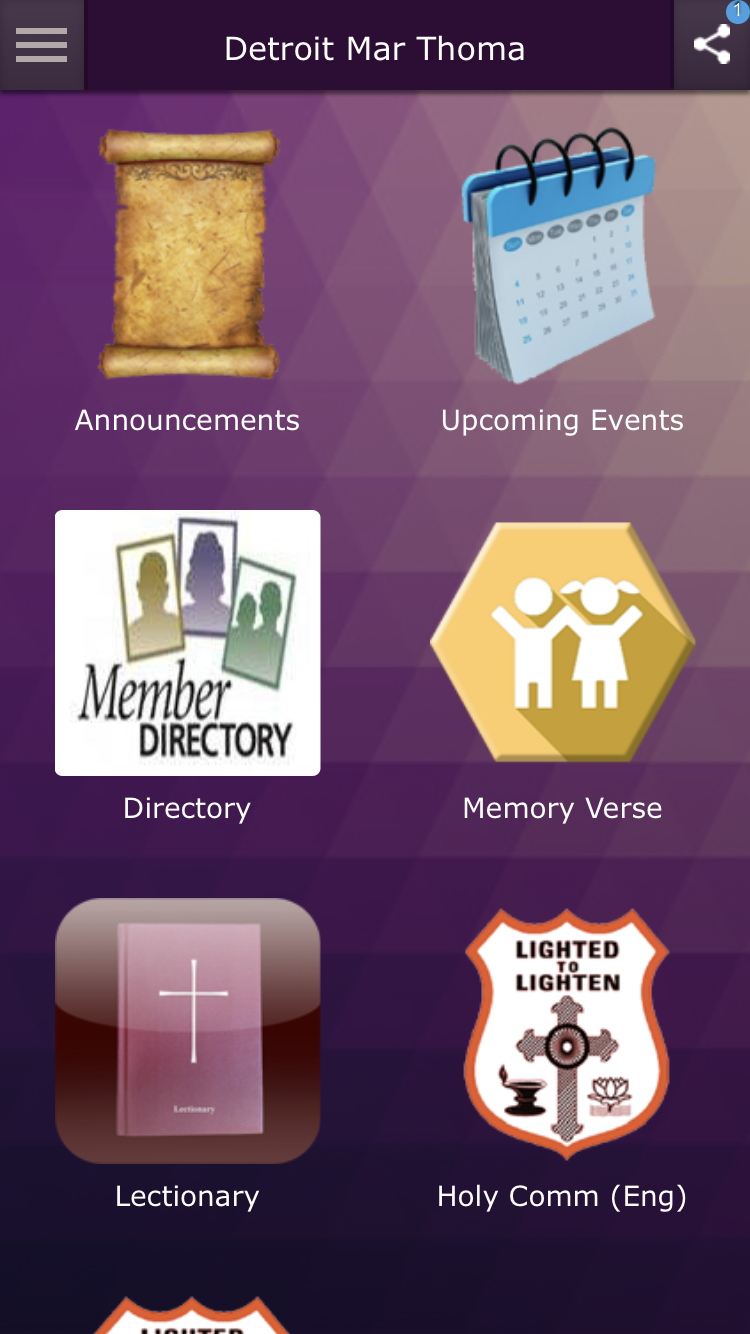 Access Code
Required

48033
(will change every 6 months)
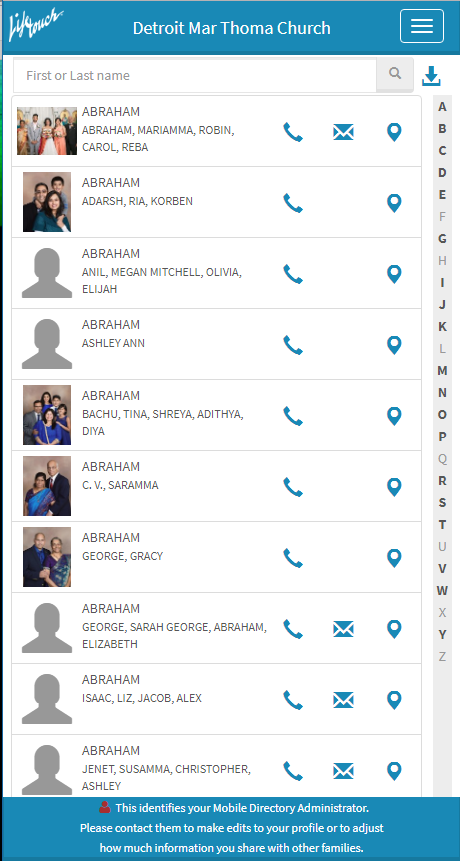 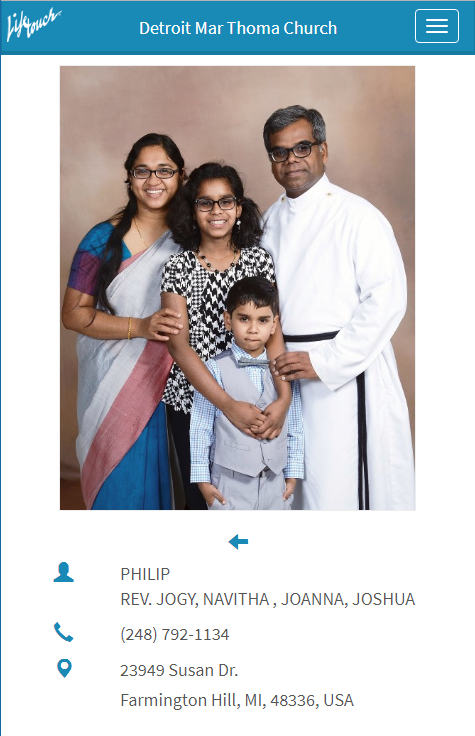 Click to call phone
Click for direction mapping
For any update to your information contact:

Our Vicar (Rev. Jogy O. Philip)
Secretary (Mr. Alan John)